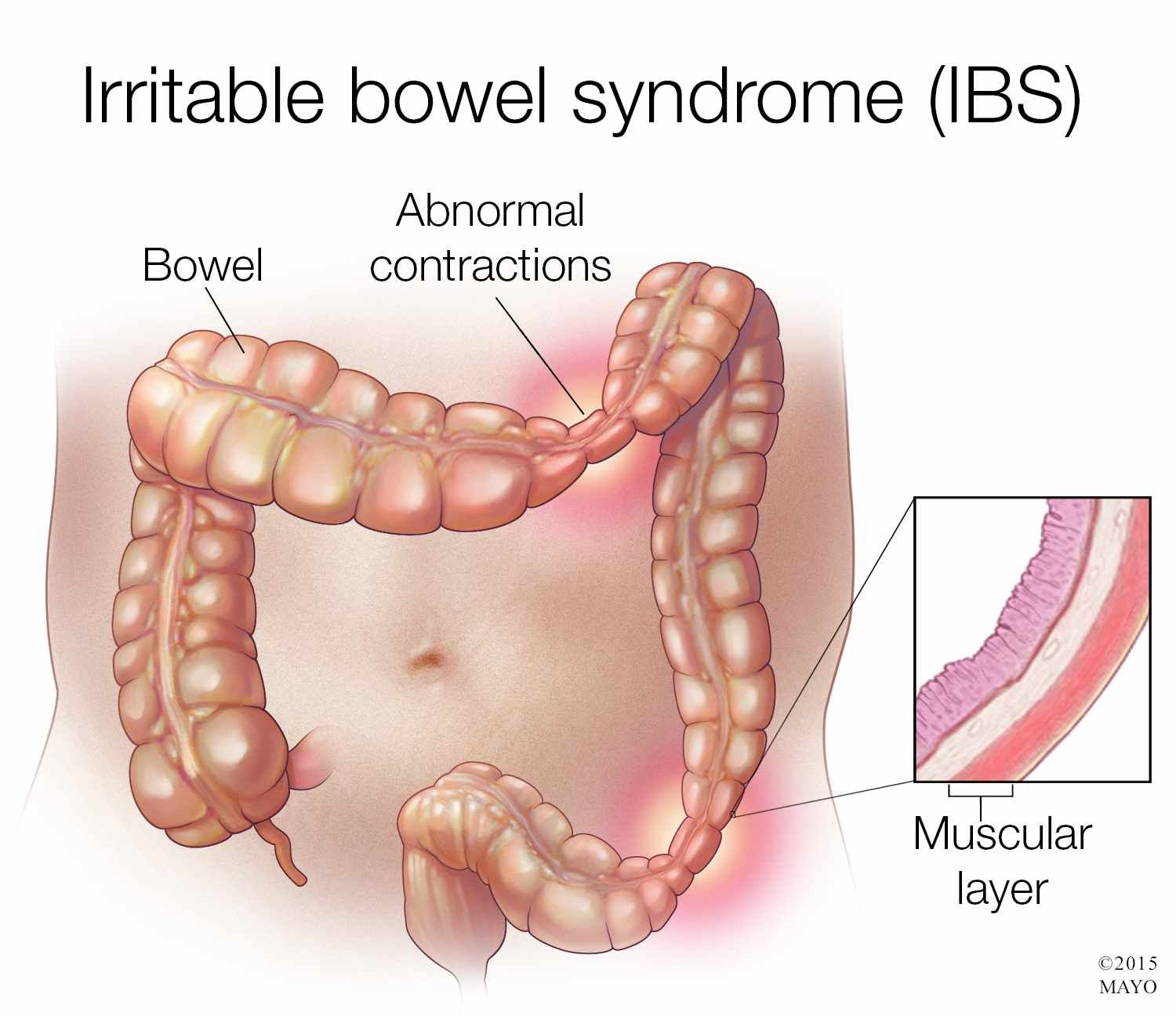 Irritable Bowel Syndrome (IBS)
Prepared by
 Lect. Rasha Saadi Abbas
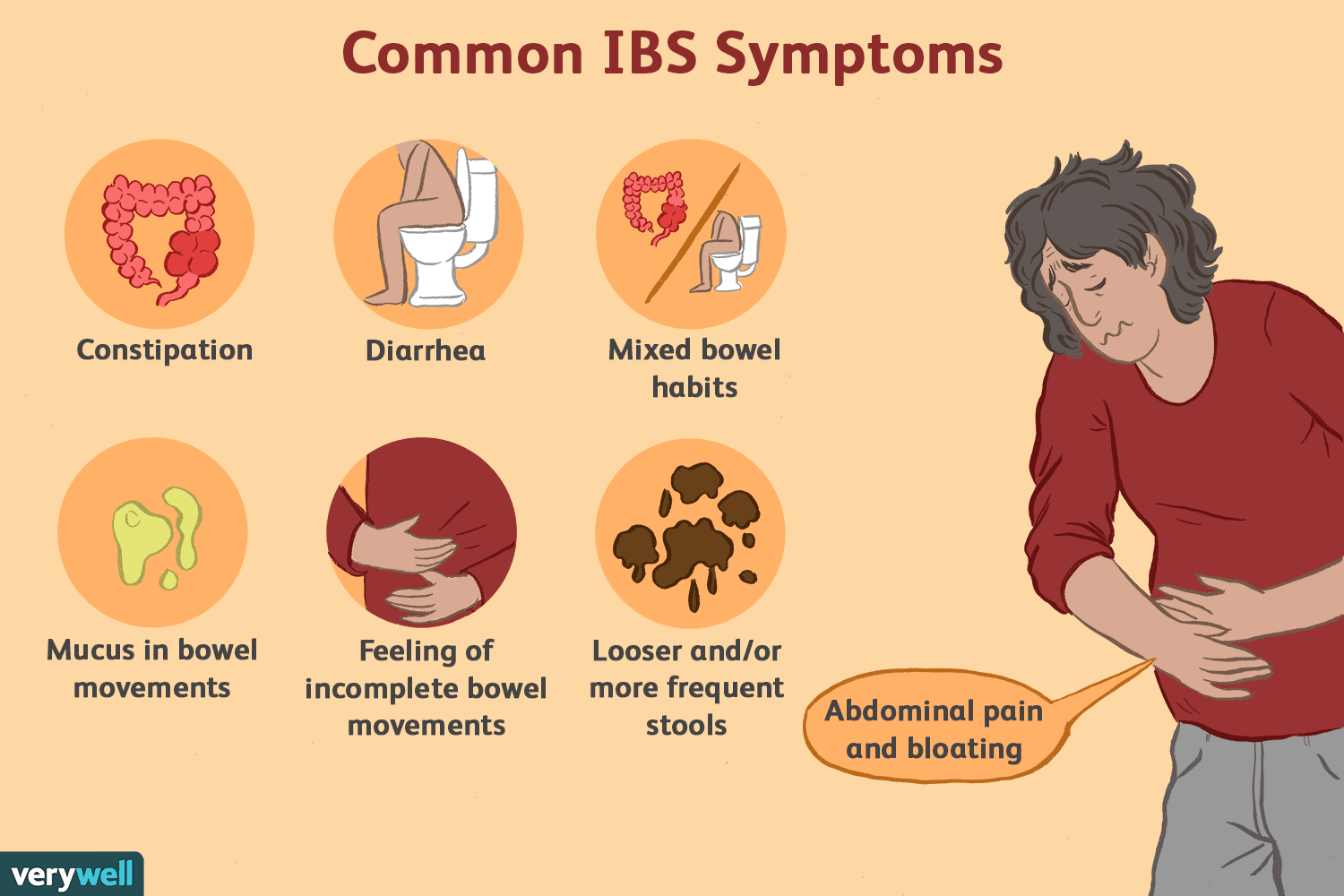 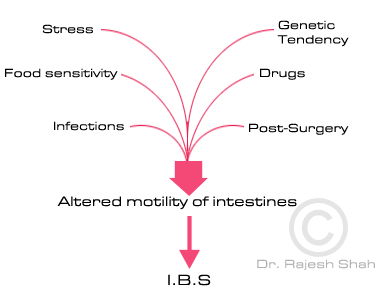 Antispasmodic drugs\ Mebeverine Hydrochloride
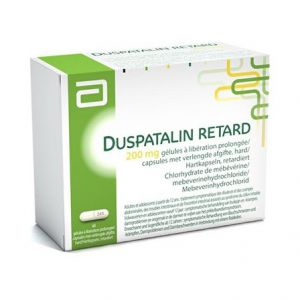 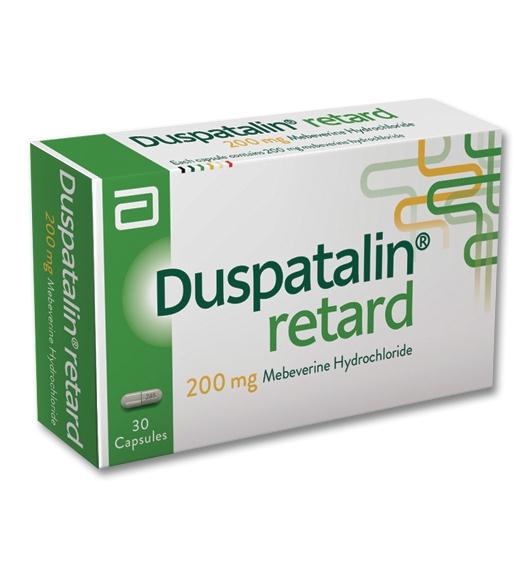 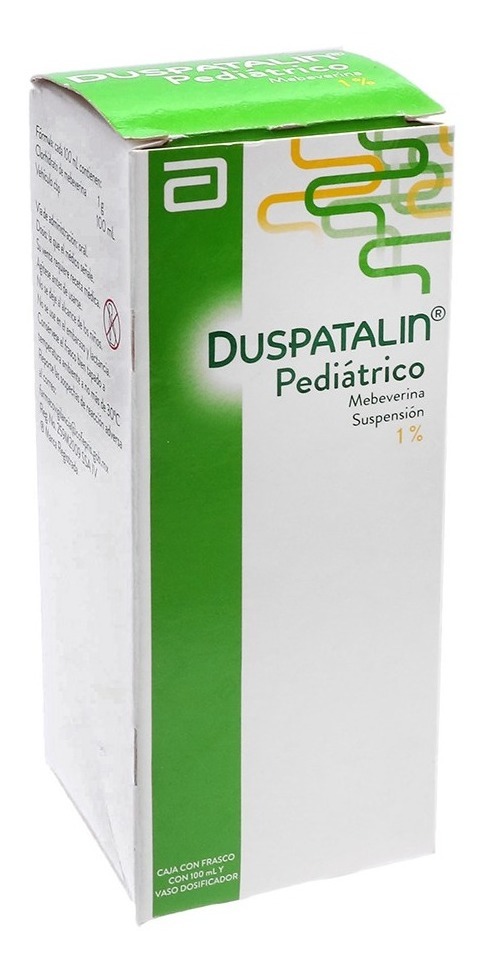 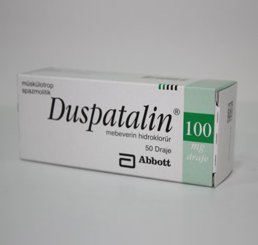 Antispasmodic drugs\ Hyoscine butylbromide (Buscopan®)
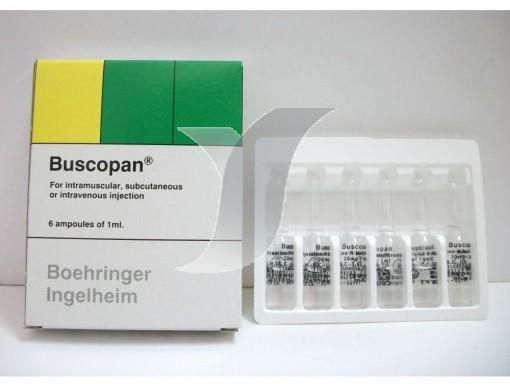 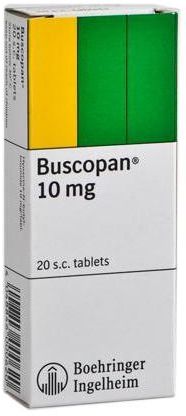 Antispasmodic drugs\ Chlordiazepoxide and clidinium bromide (Librax®)
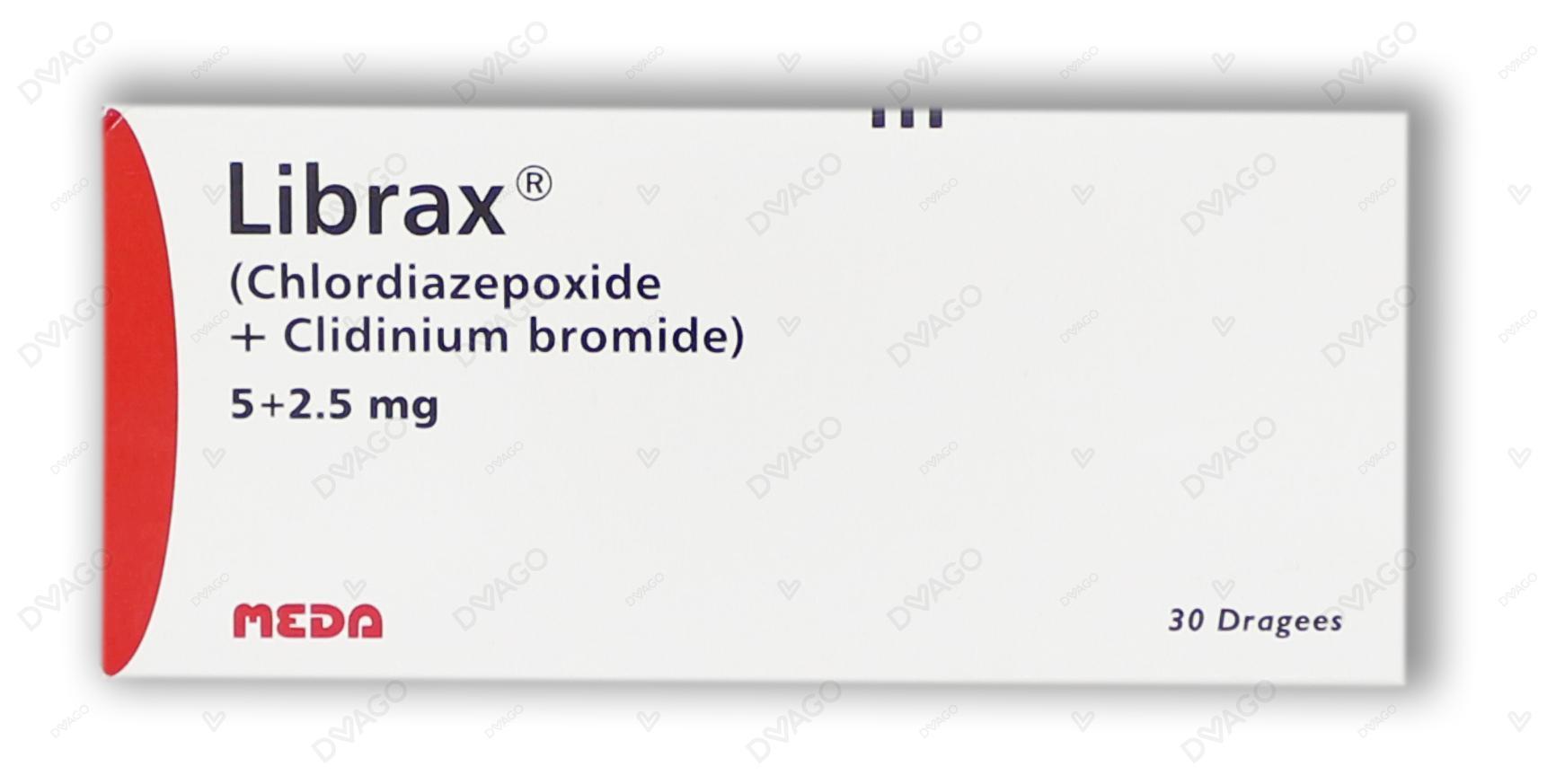 Sulpiride and Mebeverine HCL (Colona®)
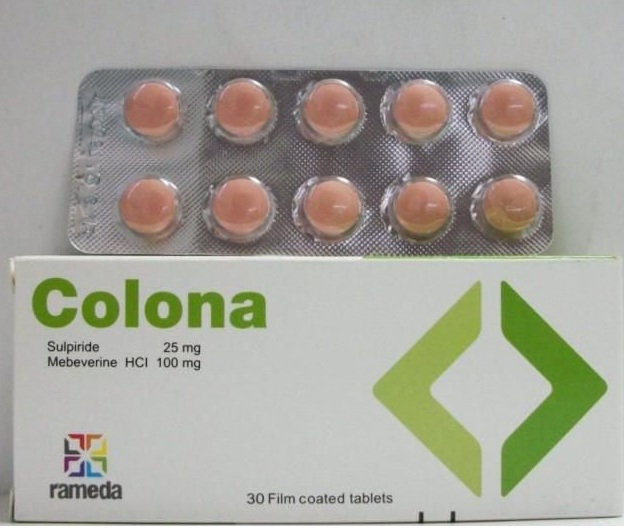 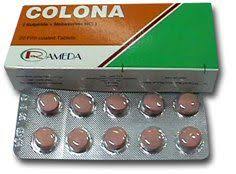 (Colona®)
Colona® Contian 
Sulpiride 25 mg + Mebeverine HCL 100 mg
Potent direct antispasmodic acting mainly on the smooth muscles of the GIT and particularly on colonic spasm
Selective central dopamine D2 receptor blocker. It exert mood elevating effect due to its neuroleptic effect) and anti emetic action.
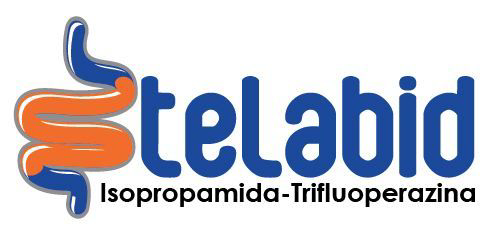 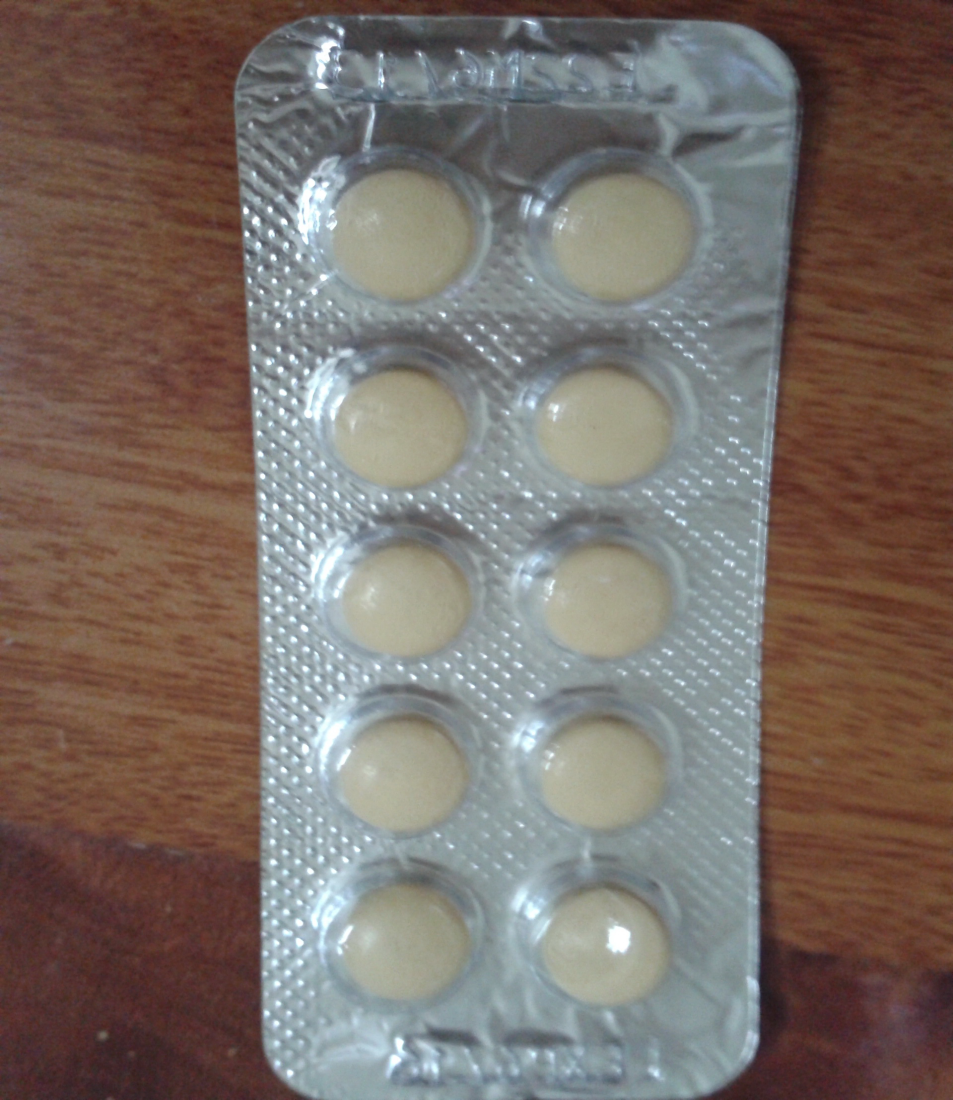 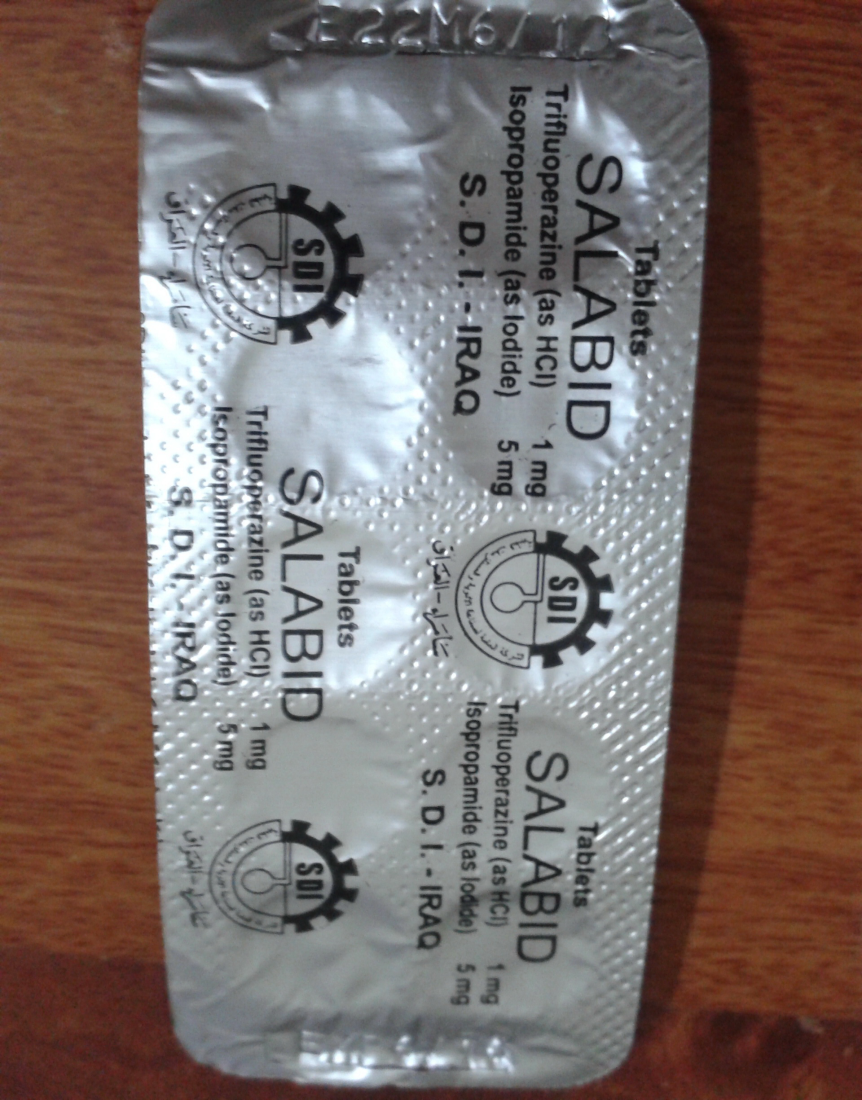 Stelabid ®
Stelabid ® contian
Isopropamide 5 mg + Trifluoperzine HCL 1 mg
Is a piperazine phenothiazine with antipsychotic and antiemetic properties
Long acting anti cholinergic agent that provide 12 hr anti secretory antispasmodic activity